Machine learning applications for Small Angle X-ray Scattering data collection and analysis at EMBL-Hamburg
D. Franke, C.M. Jeffries, D. Molodenskiy,A.G. Kikhney, D.I. Svergun
Small Angle X-Ray Scattering
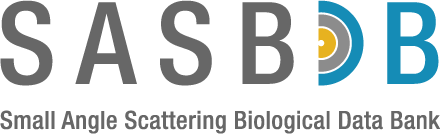 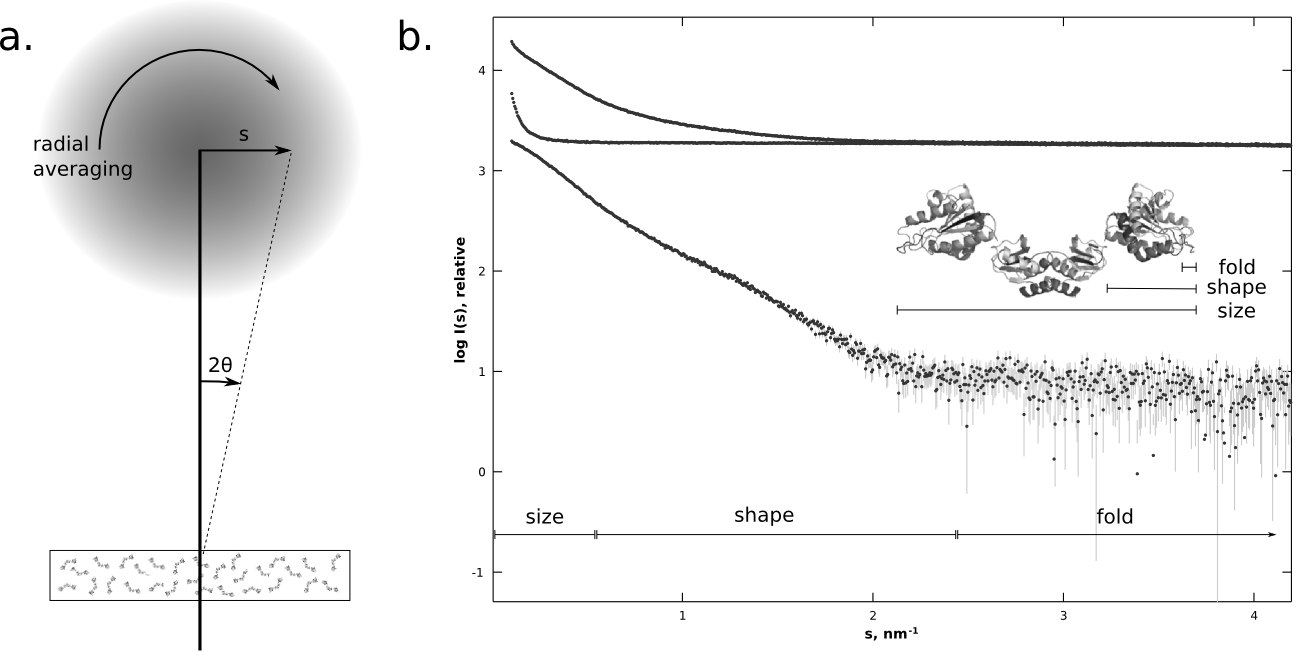 SASBDB: SASDAM5
2
[Speaker Notes: If it where this simple, we wouldn’t be here …]
Parameters of Interest for Biological SAXS
Radius of Gyration (Rg)
Maximum extent/dimension (Dmax)
Molecular Weight (MW) and oligomeric state
Rough shape
… and more …

Analysis methods exist, but are involved and can be intimidating for novice users, mistakes are easily made
Experts are able to predict properties of a system from a quick glance at the scattering pattern
3
Supervised Machine Learning
Simulate data with known parameters of interest
Define features and labels
Train a supervised learner

… success?
4
[Speaker Notes: First self driving cars in 2010, IBM Watson plays Jeopardy in 2011, AlphaGo in 2016, Tensorflow 1.0 Feb. 2017, this work: largely done in 2014/1015]
Generating Training Data and Labels
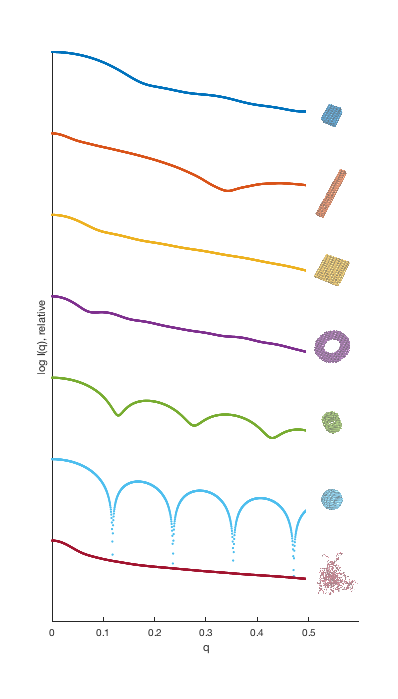 compact
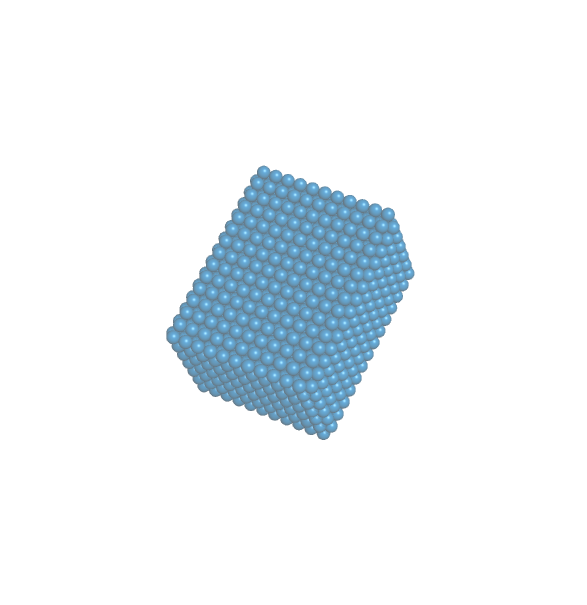 extended
flat
ring
compact
compact-hollow
hollow sphere
~500.000 data sets
and associated labels
random chain
BODIES (Konarev et al., 2003), EOM (Tria et al., 2015)
5
Data Transformation and Feature Extraction
Apparent Volume V’=2p/Q’(Fischer et al., 2010)Integrate Q’ up to qRg=3,4,5:
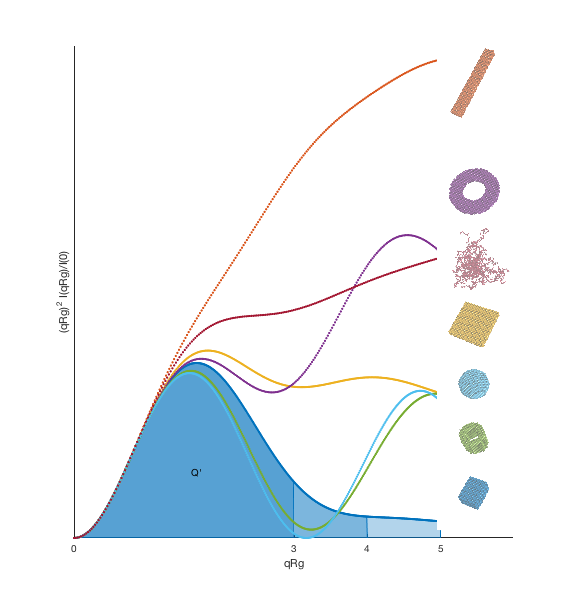 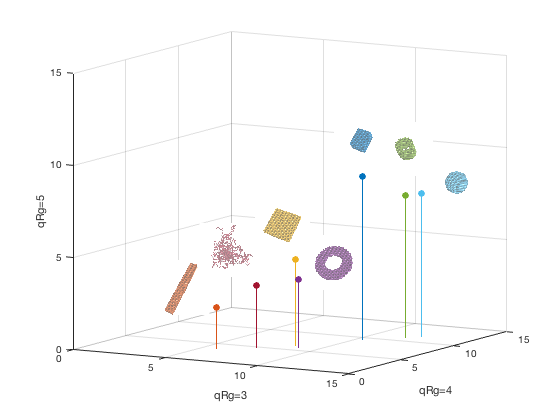 Dimensionless Kratky Plot(Durand et al., 2010):
6
Source Data in V’
~500.000 data points
and associated labels
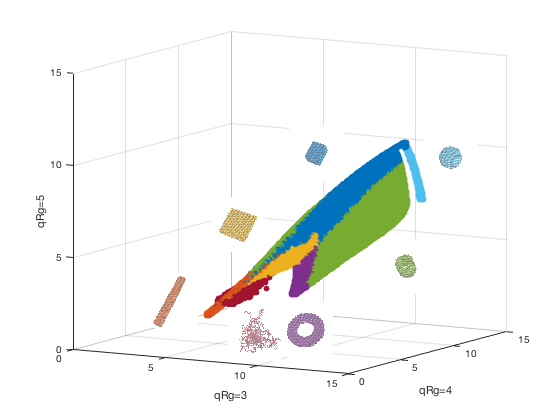 Not shown: randomgrid of unknowns
Note: no data augmentation applied
7
Learning: k Nearest Neighbours
Cross Validated Learning:
randomly split data,learn one part,look up the other
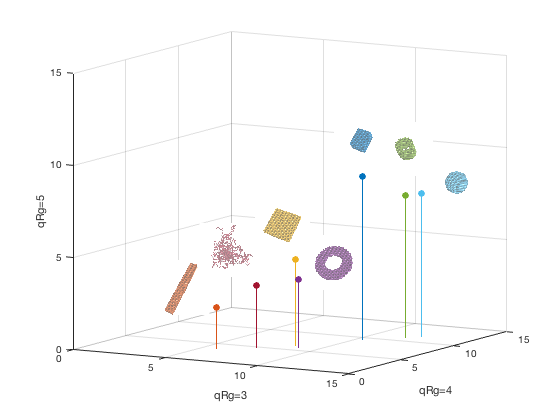 ?
8
Cross Validated Performance
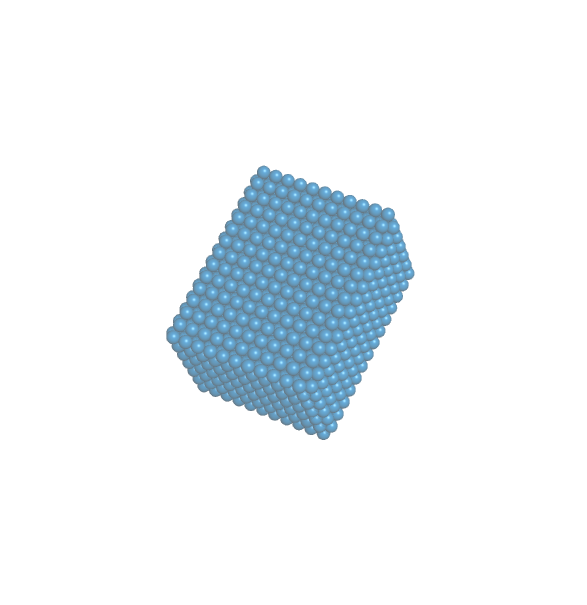 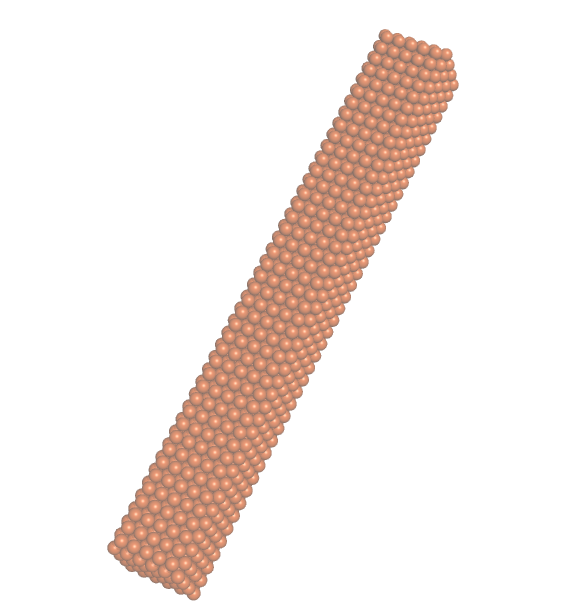 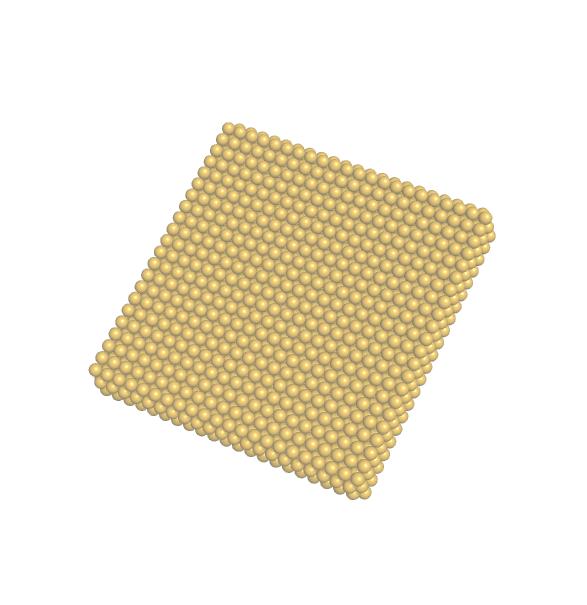 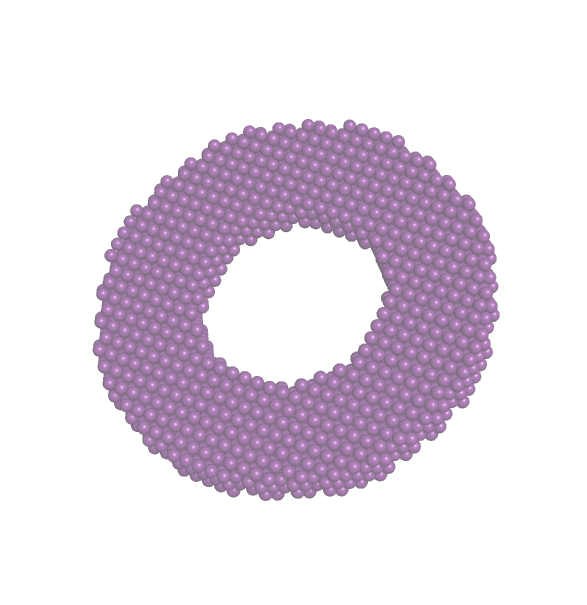 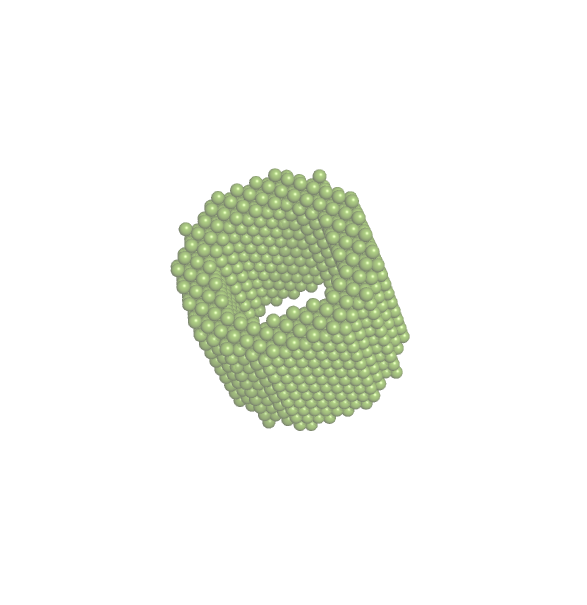 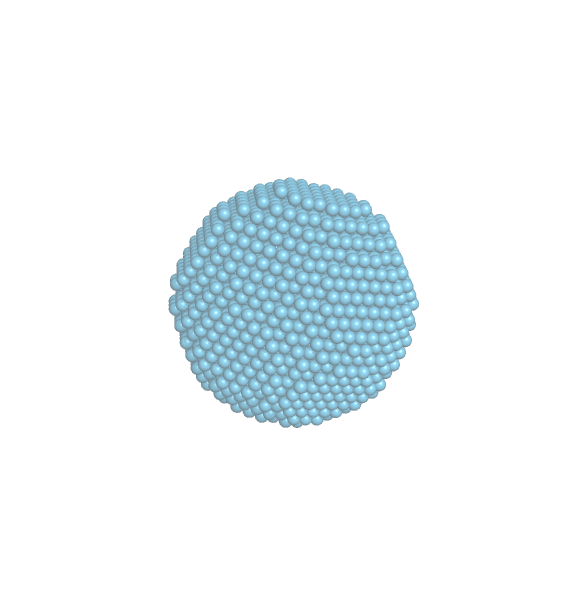 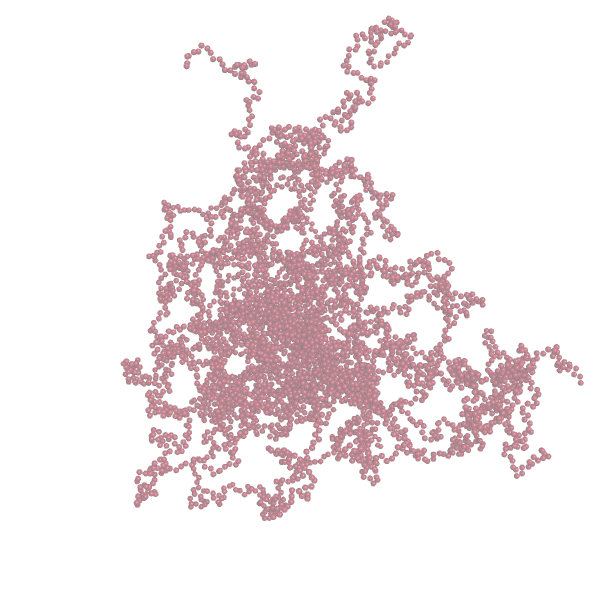 ?
F1: Measure of test accuracy
MCC: Matthew’s Correlation CoefficientRange: 0.0 – 1.0Bigger Is Better!
Powers, Journal of Machine Learning (2011)
9
[Speaker Notes: Precision:]
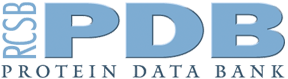 Application to the PDB
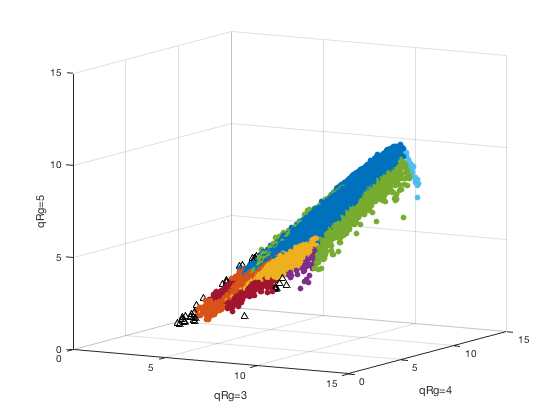 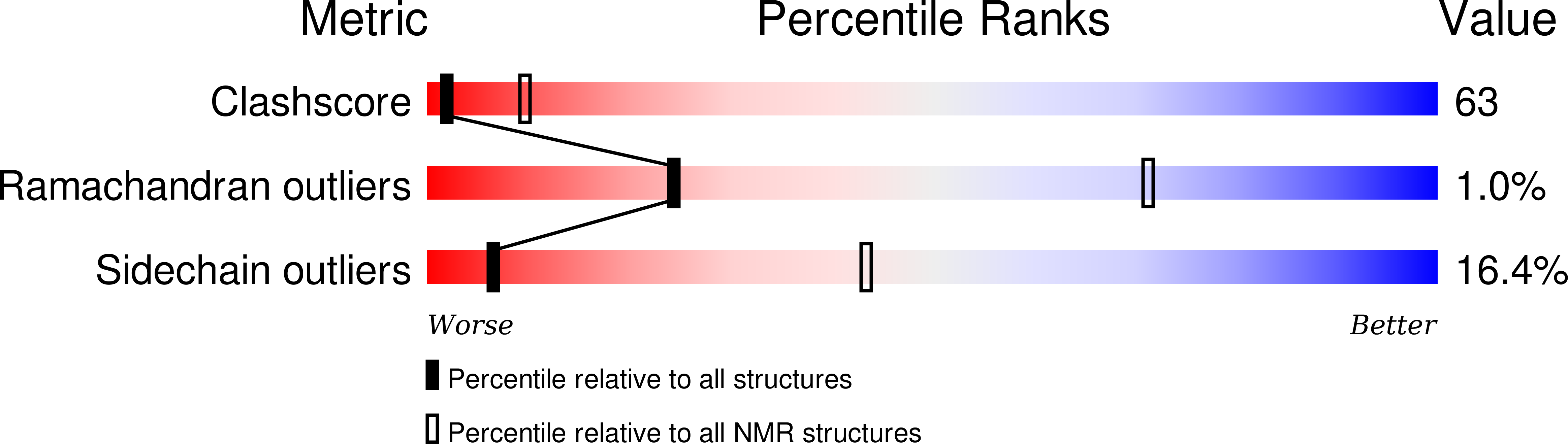 3A68
?
12AS
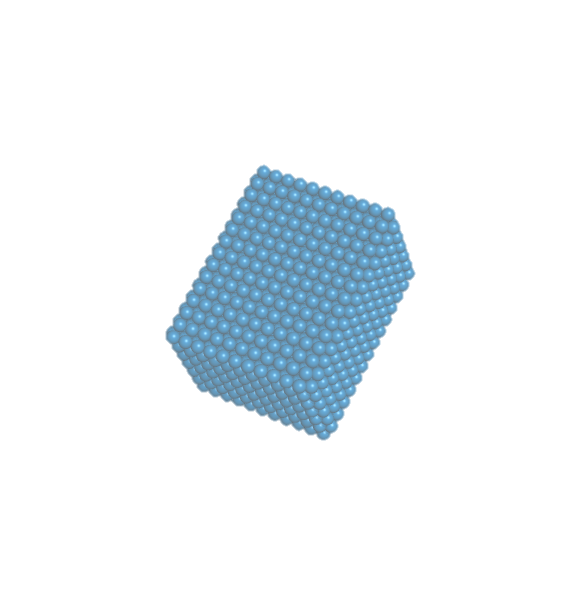 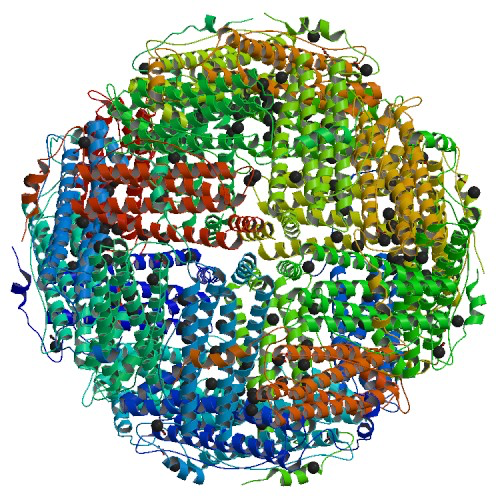 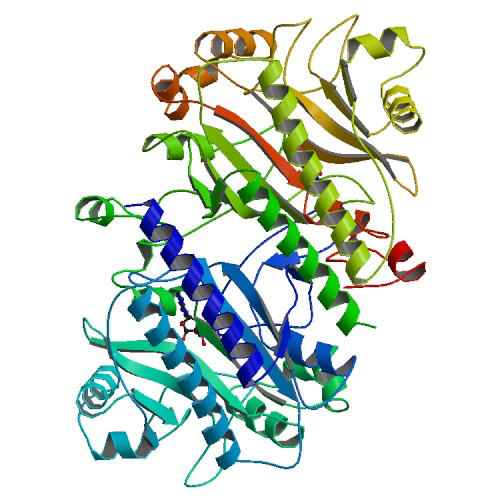 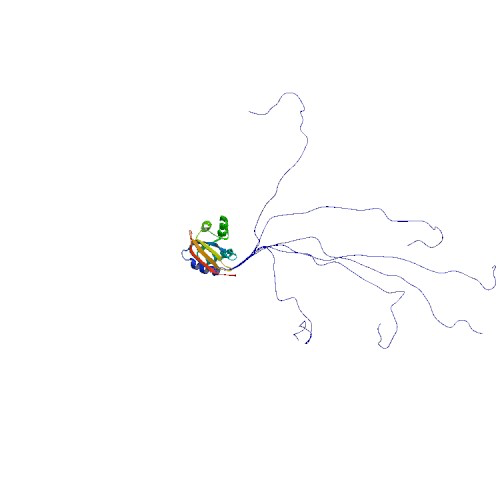 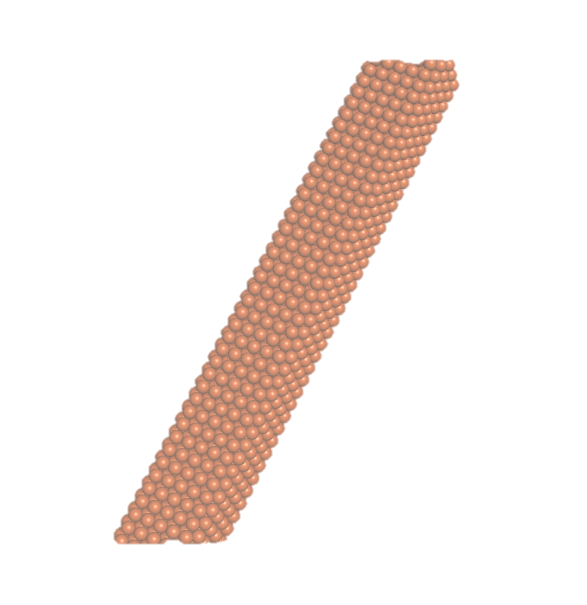 2MII
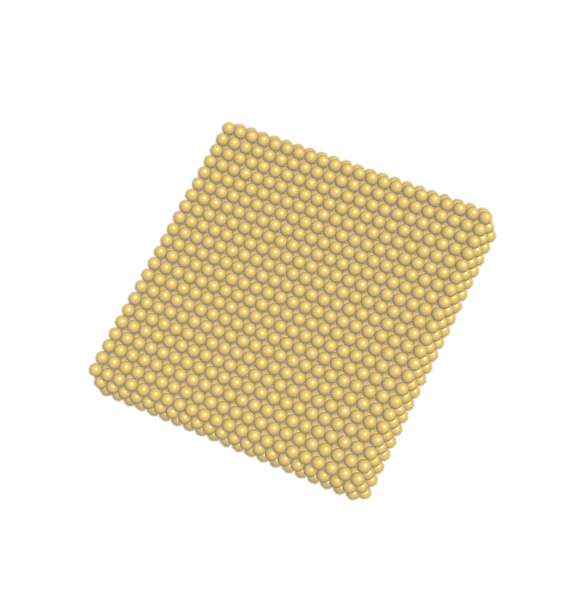 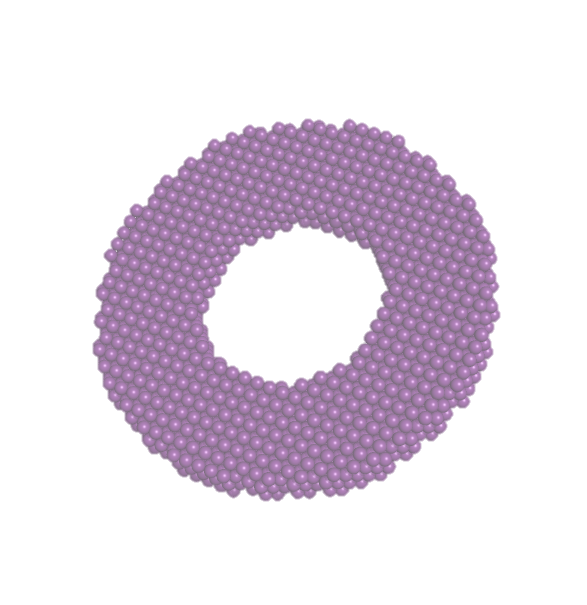 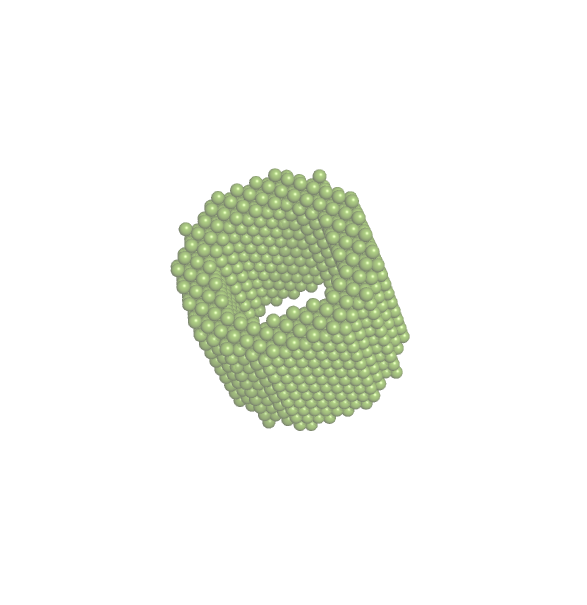 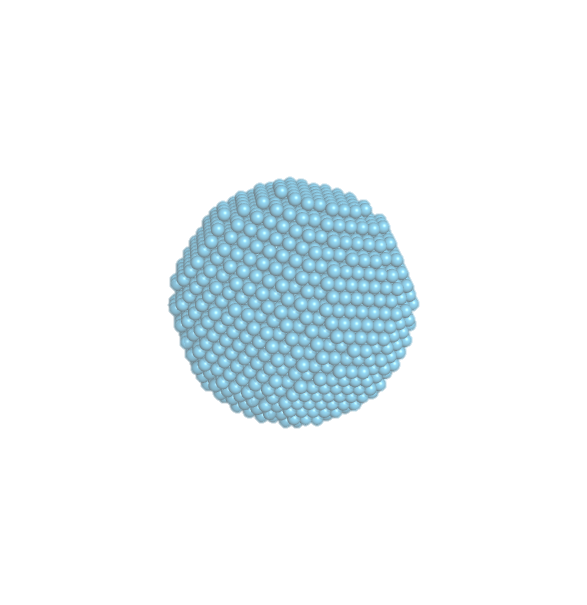 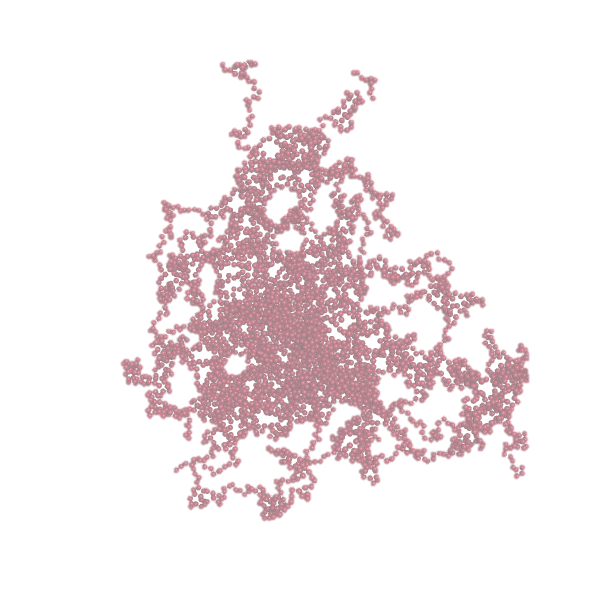 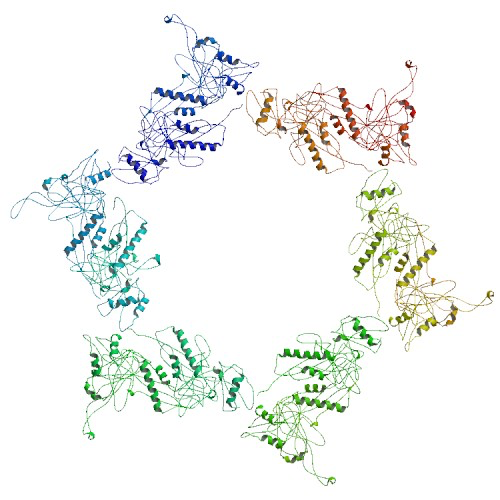 3H3W
Total
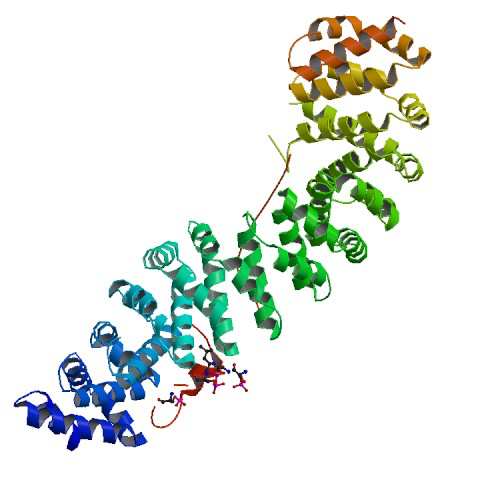 1V18
* CRYSOL; minimum 50 amino acids, no nucleotides, connected
10
Application to Experimental Data
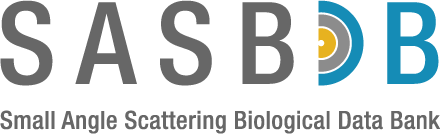 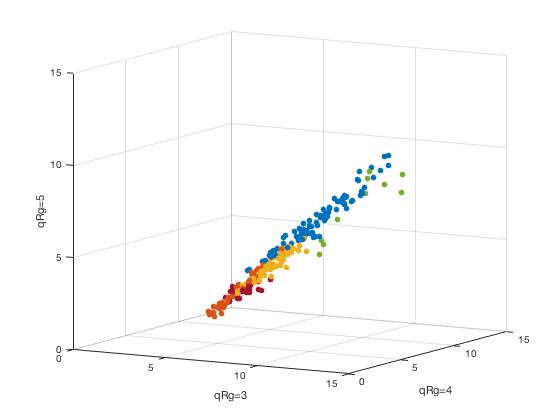 SASDA27
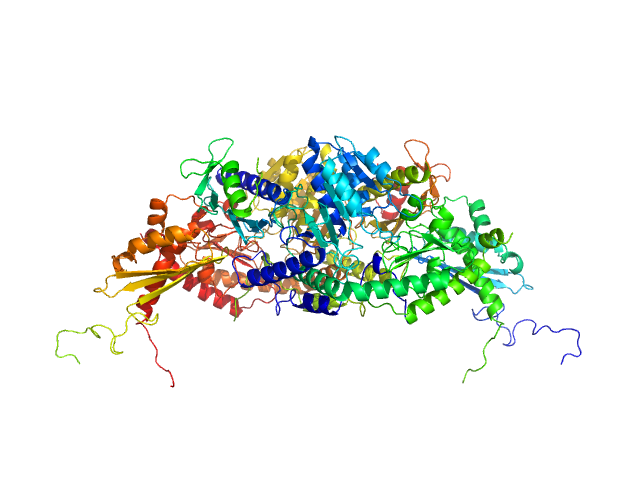 ?
SASDAB6
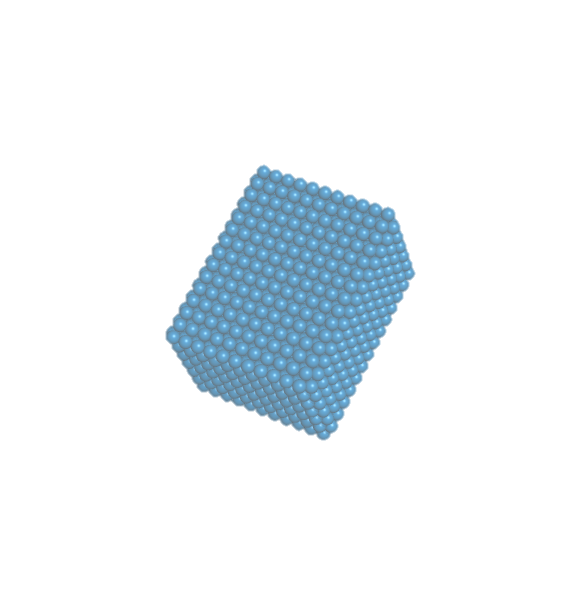 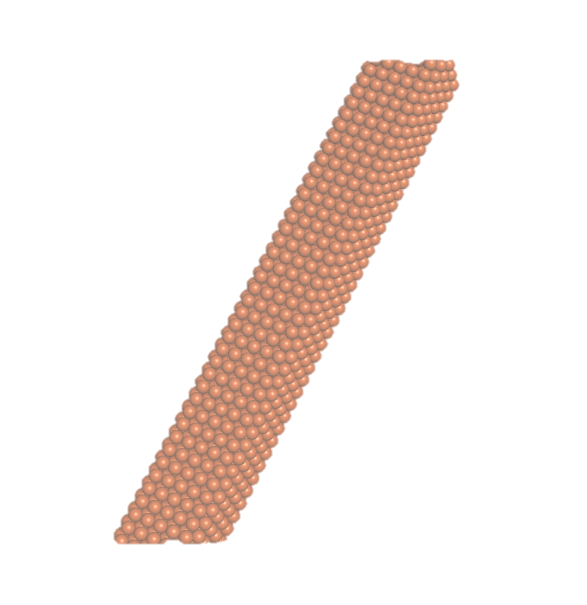 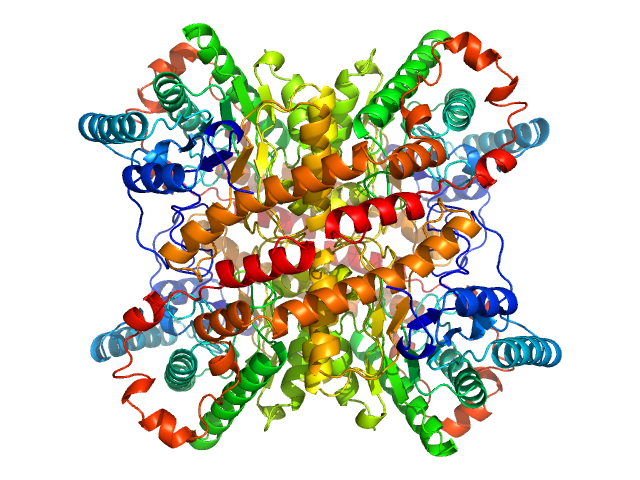 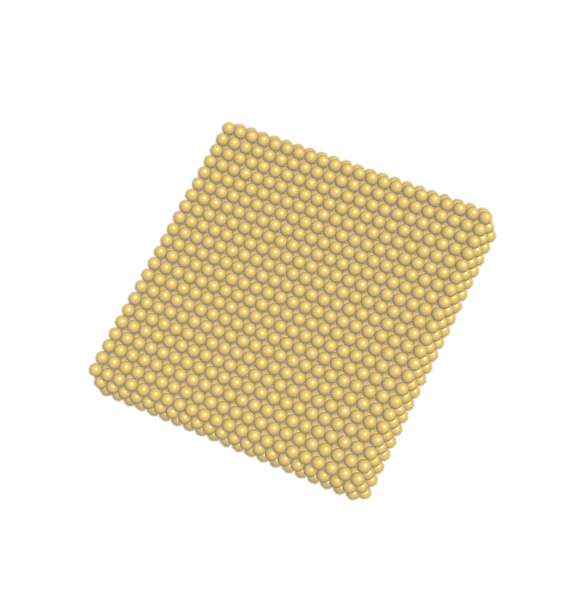 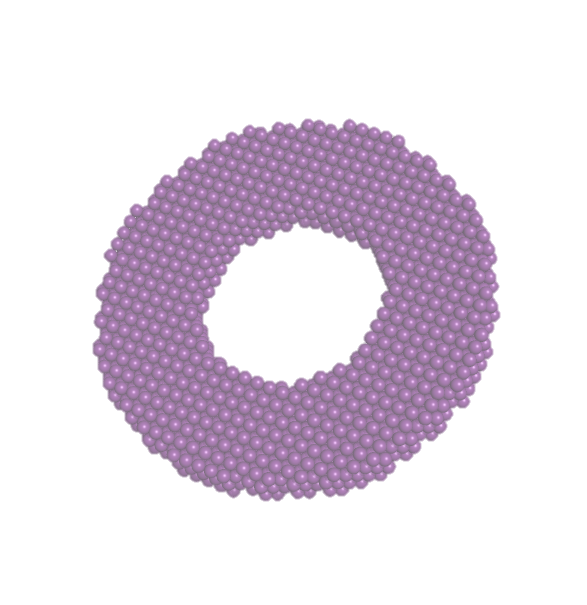 SASDA37
SASDAB5
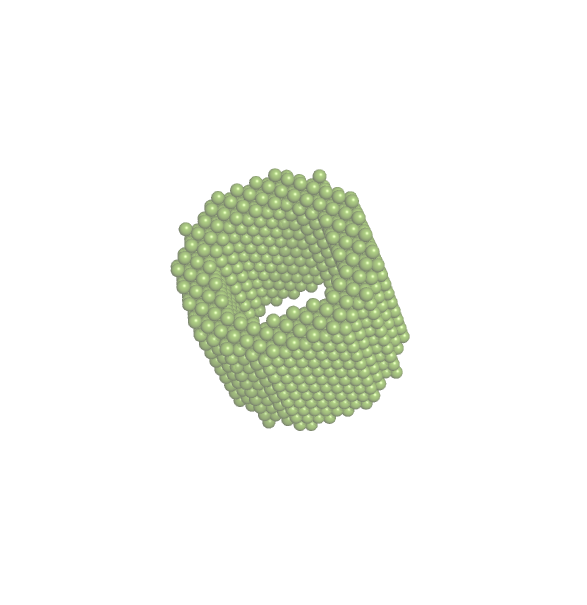 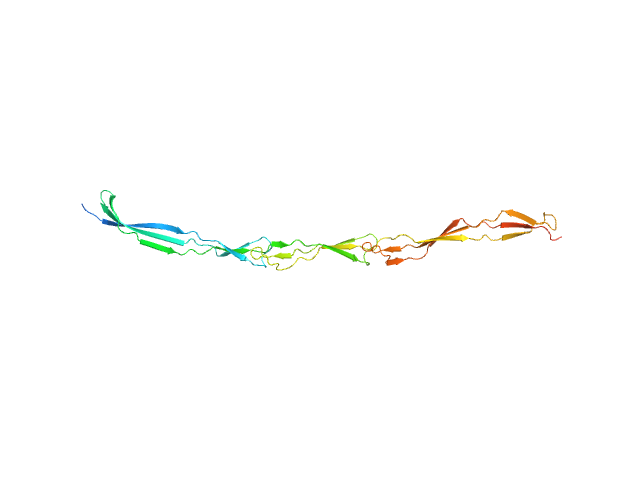 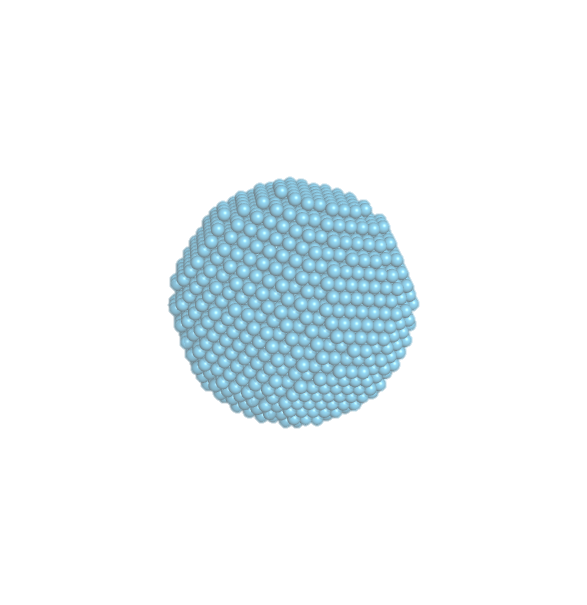 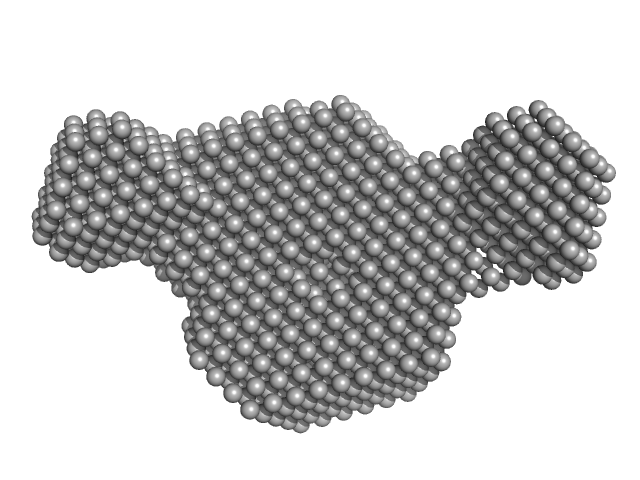 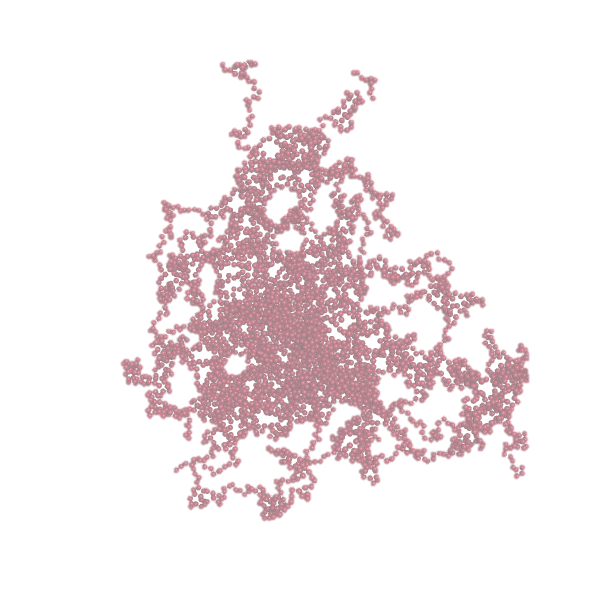 Total
* not shown: wrong file format: 2; insufficient data: 6
11
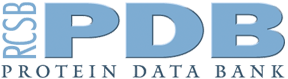 PDB as Data Source
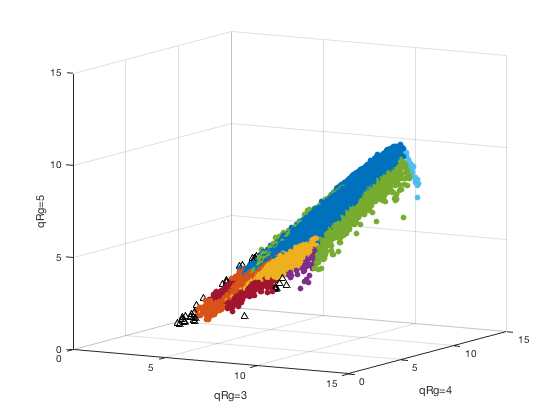 3A68
?
12AS
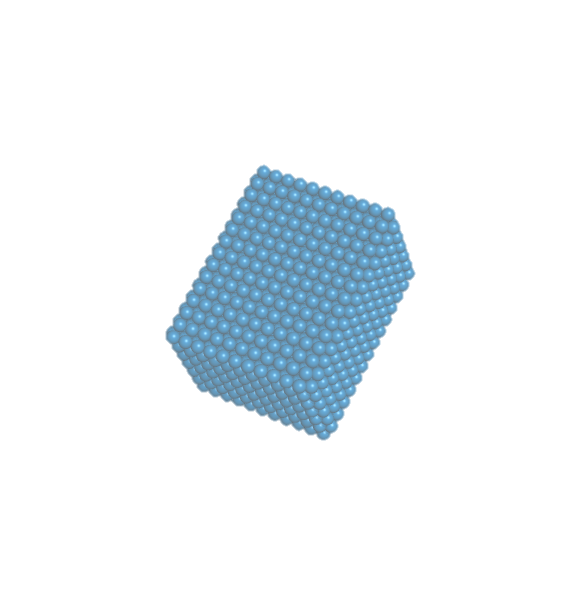 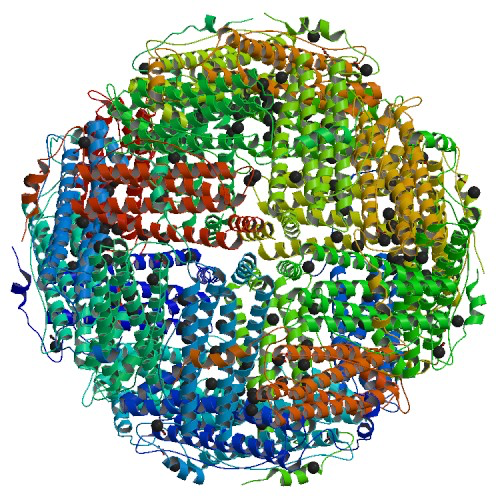 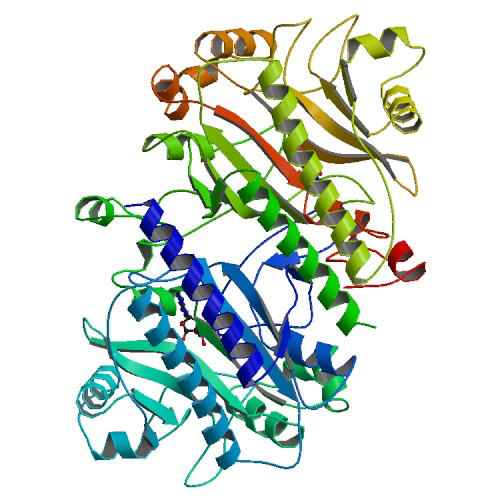 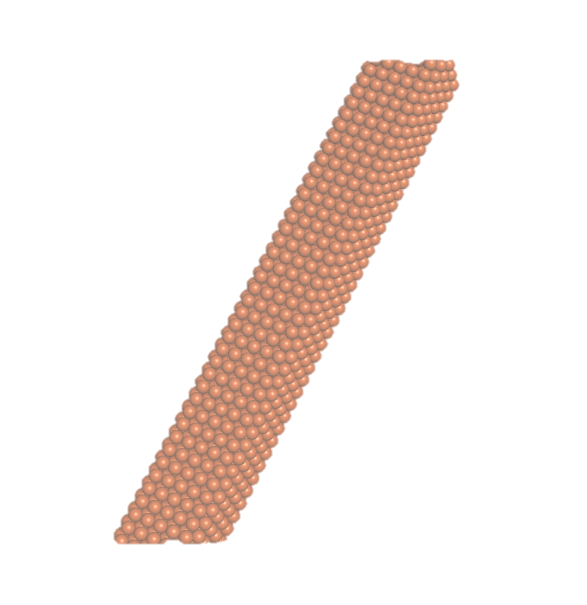 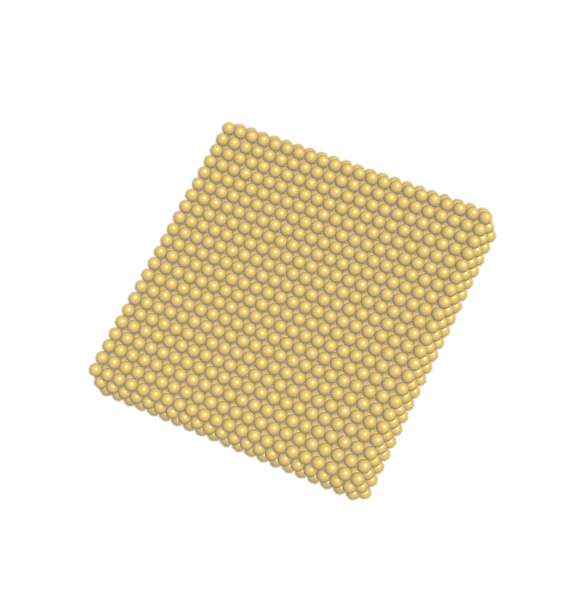 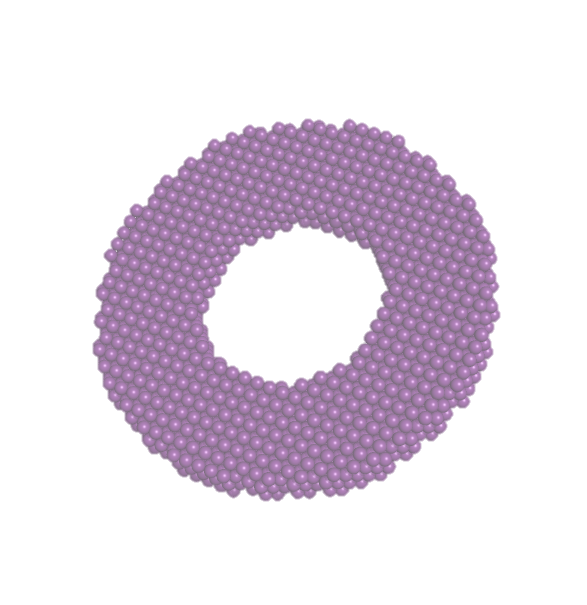 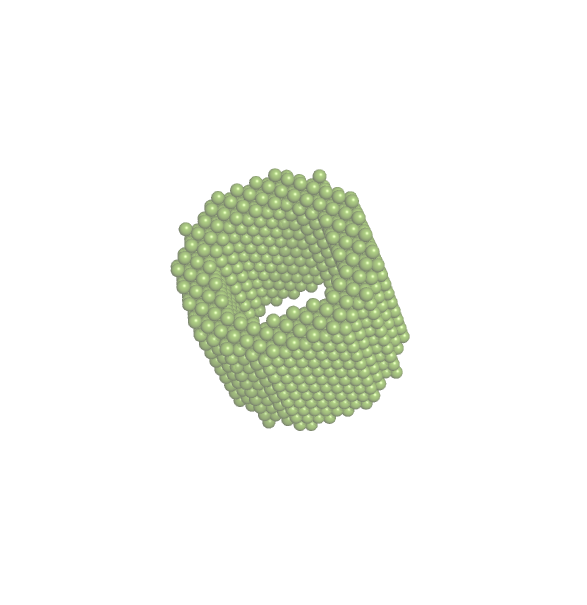 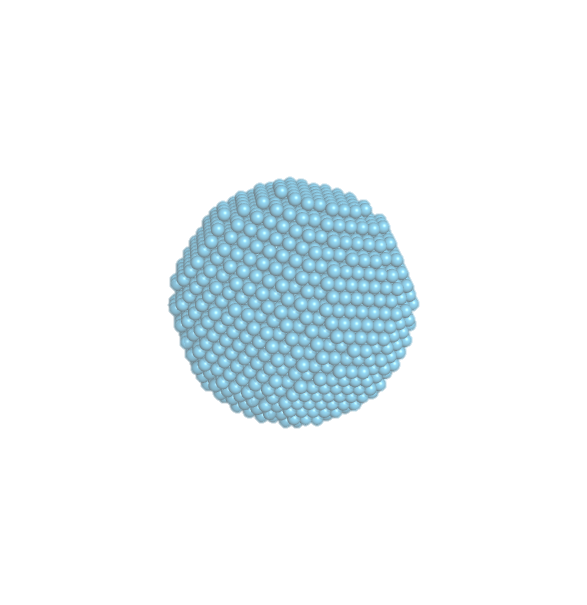 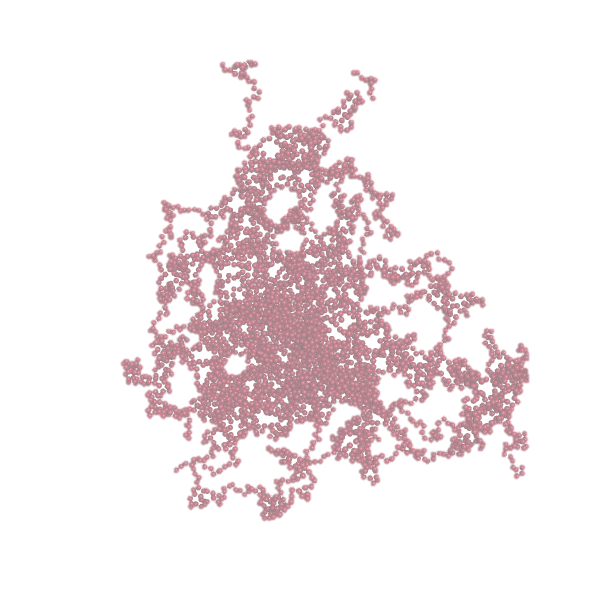 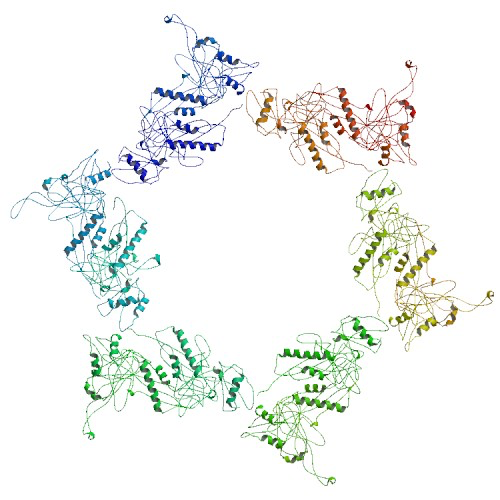 3H3W
Total
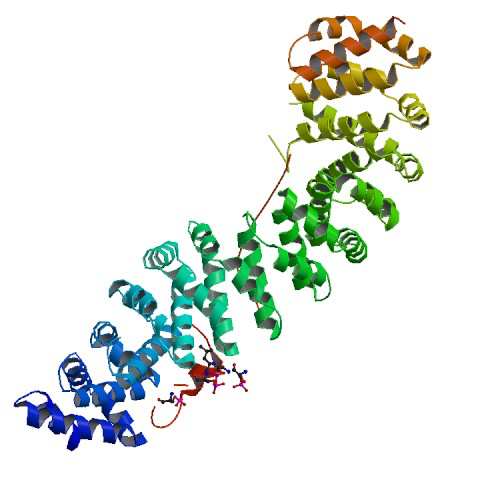 1V18
* CRYSOL; minimum 50 amino acids, no nucleotides, connected
12
Results of Weighted kNN
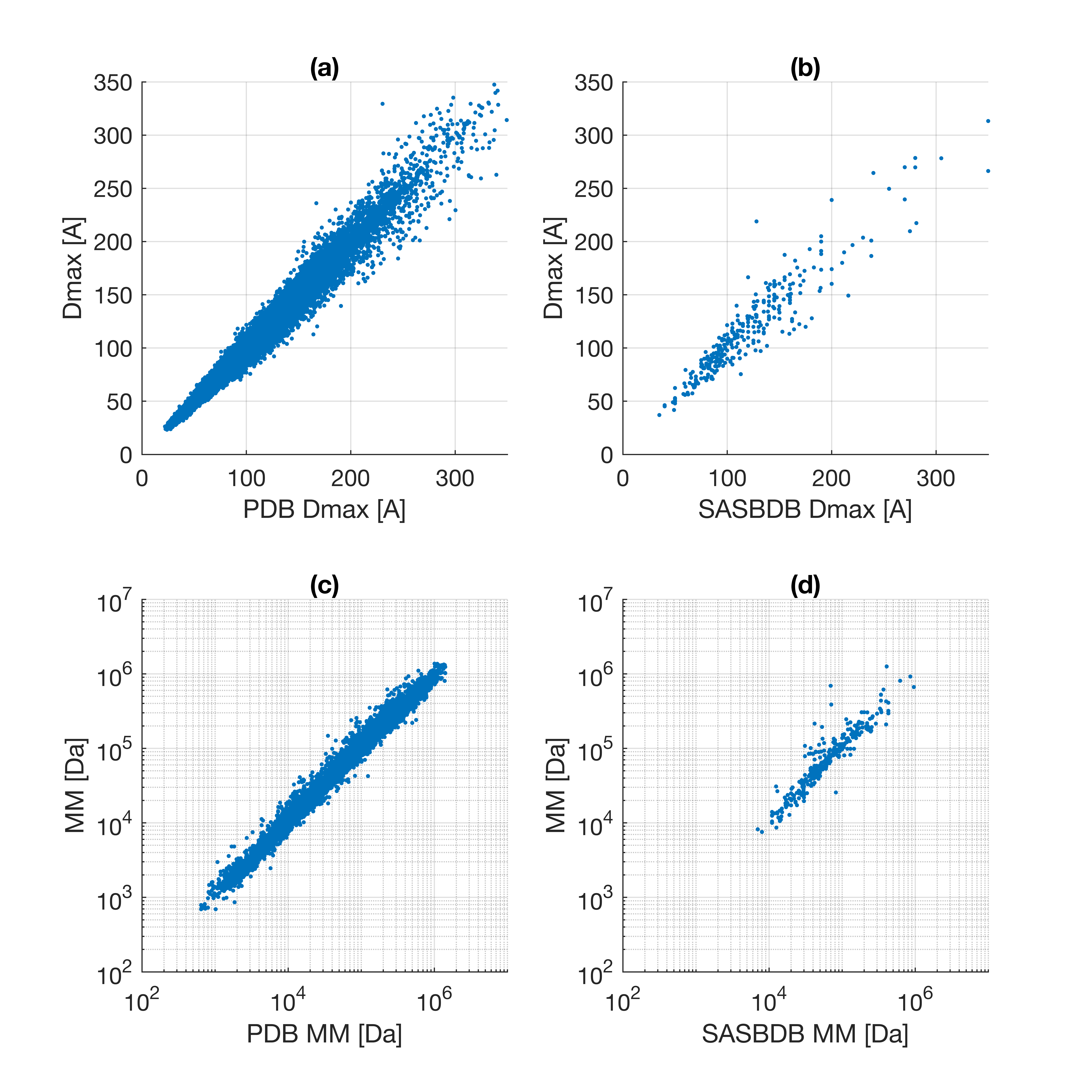 13
Availability
Included as DATCLASS in ATSAS-3.0.0 (Franke et al., 2017).
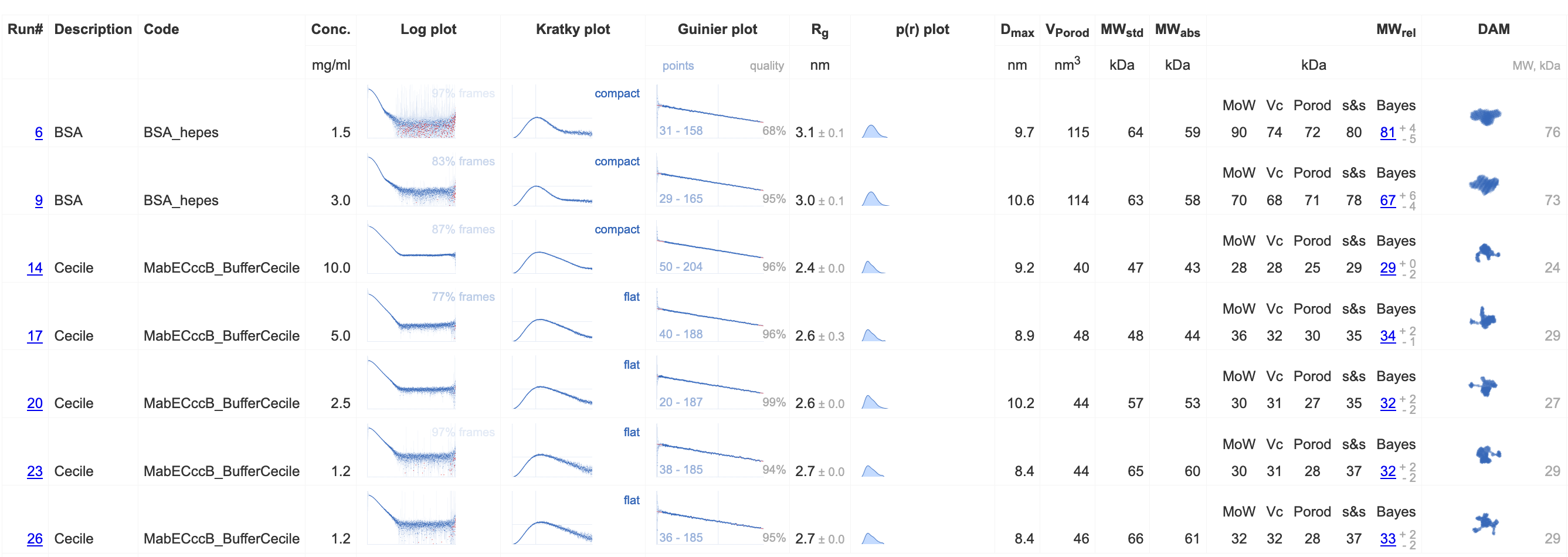 Included in automated data analysis pipelineSASFLOW at BioSAXS beamline P12.
https://www.embl-hamburg.de/biosaxs/software.html
14
Poster
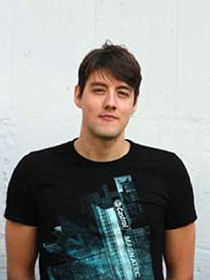 Dima Molodenskiy
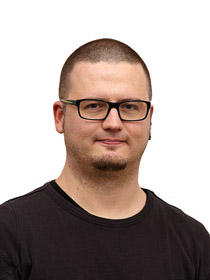 Al Kikhney
https://dara.embl-hamburg.de/gnnom.php
15
Thanks
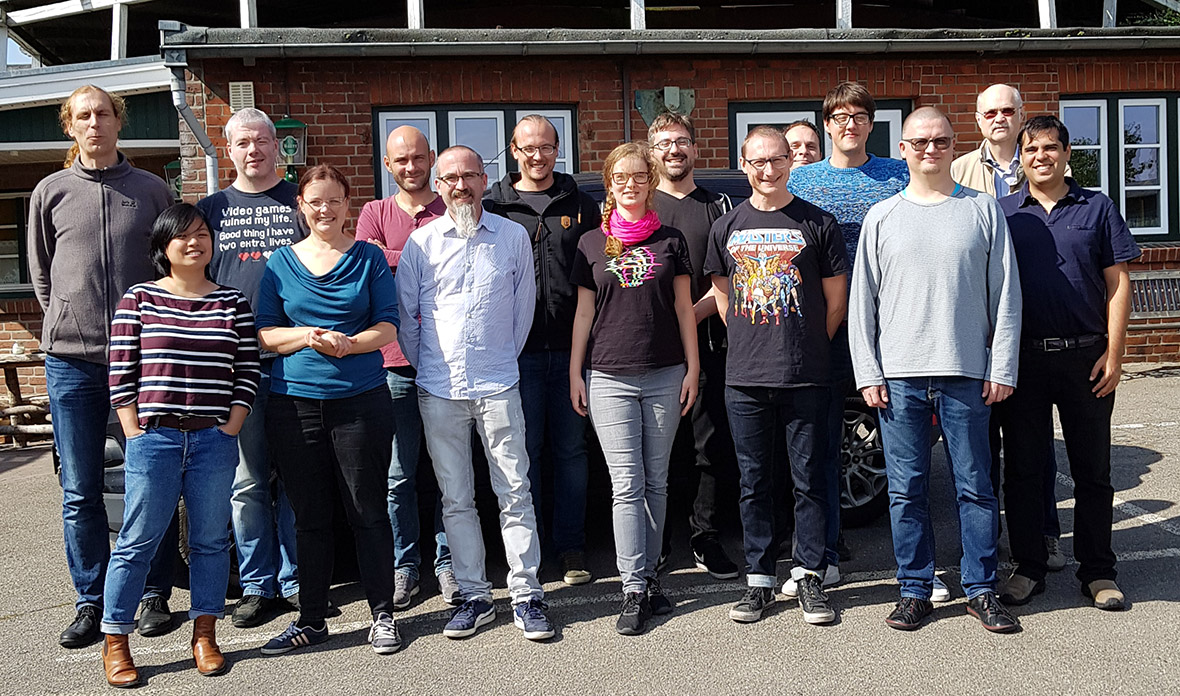 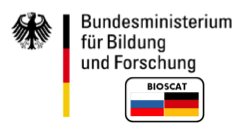 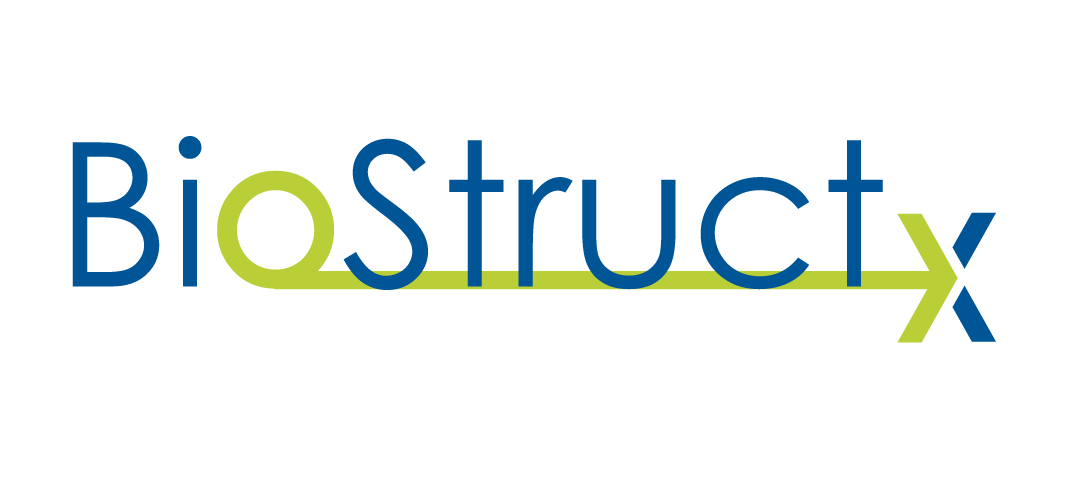 16